Fundusze Europejskie 2014-2020
Program Operacyjny Inteligentny Rozwój
Piotr Puczek
Urząd Marszałkowski Województwa Dolnośląskiego
Wrocław, 04.02.2015 r.
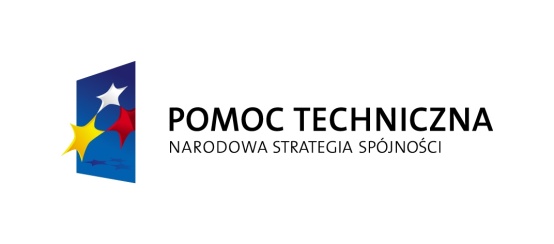 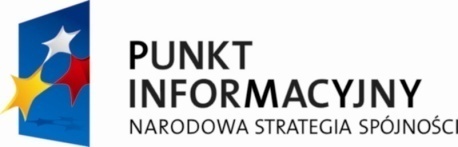 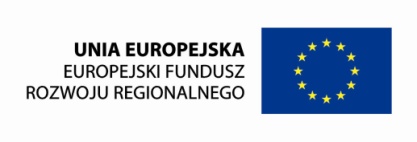 Program Operacyjny Inteligentny Rozwój
Ramy finansowe:

Europejski Fundusz Rozwoju Regionalnego: 8,613 mld euro

Środki krajowe: 1,575 mld euro

Łączna alokacji: 10,188 mld euro
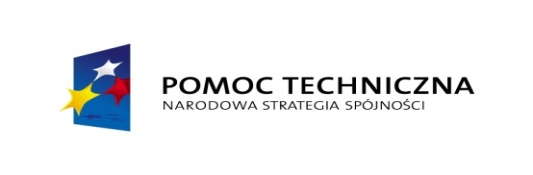 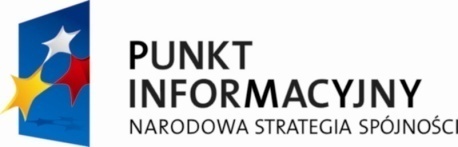 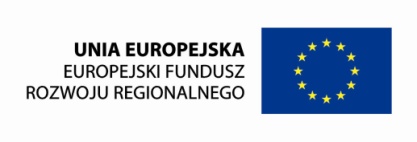 Program Operacyjny Inteligentny Rozwój
Oś priorytetowa I: Wsparcie prowadzenia prac B+R przez przedsiębiorstwa
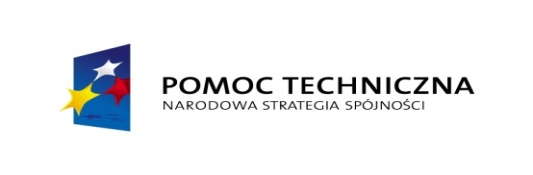 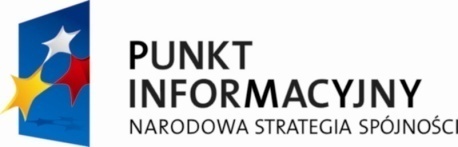 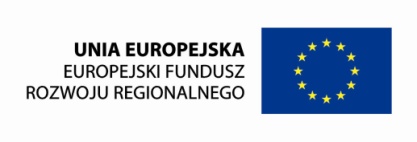 Program Operacyjny Inteligentny Rozwój
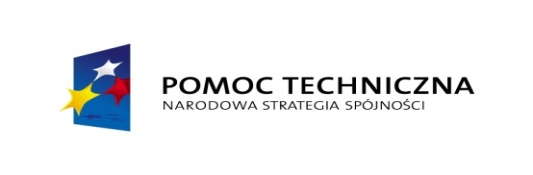 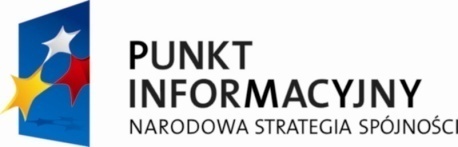 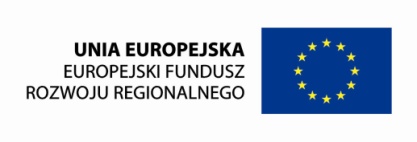 Program Operacyjny Inteligentny Rozwój
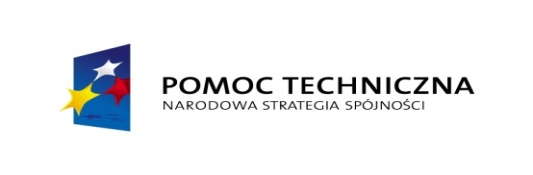 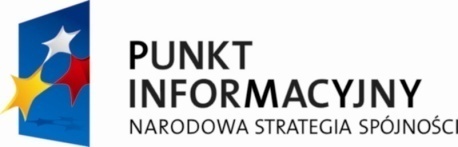 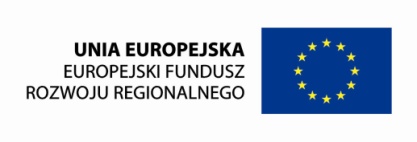 Program Operacyjny Inteligentny Rozwój
Dodatkowe wydatki (poza zakresem prac B+R) w zakresie: 

 internacjonalizacji wyników działalności B+R - komercjalizacja na rynkach zagranicznych,
 tworzenia lub rozwoju infrastruktury badawczo - rozwojowej,
 ochrony własności intelektualnej (poza granicami kraju), z wyłączeniem kosztów związanych z postępowaniami sądowymi,
 wzornictwa
 rozwoju kadr ( w ramach cross financingu)
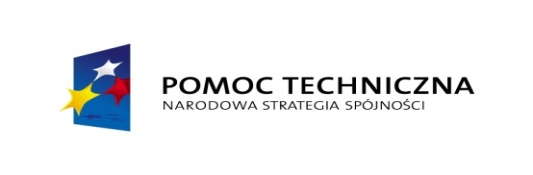 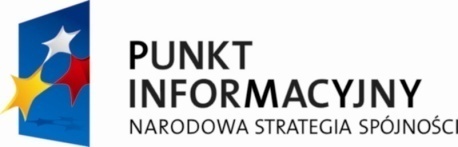 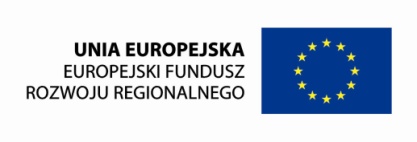 Program Operacyjny Inteligentny Rozwój
Oś priorytetowa II: Wsparcie otoczenia i potencjału przedsiębiorstw do prowadzenia działalności B+R+I
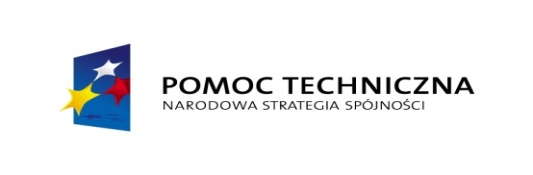 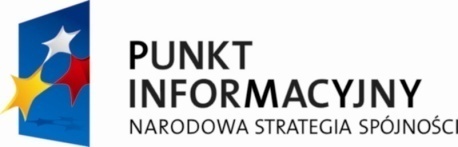 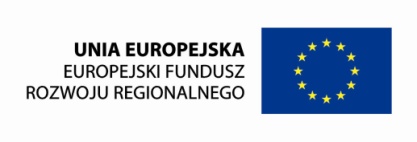 Program Operacyjny Inteligentny Rozwój
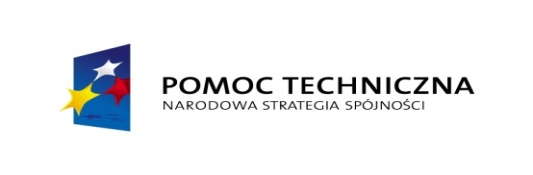 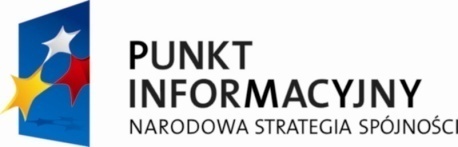 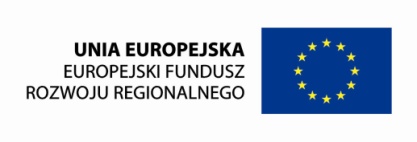 Oś priorytetowa III: Wsparcie innowacji w przedsiębiorstwach
Program Operacyjny Inteligentny Rozwój
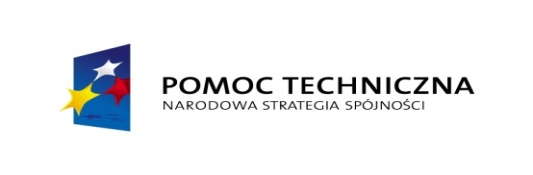 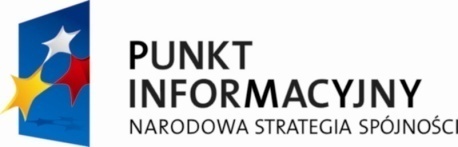 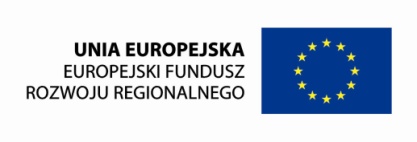 Program Operacyjny Inteligentny Rozwój
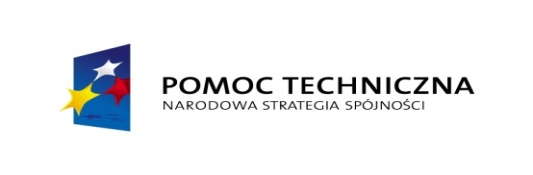 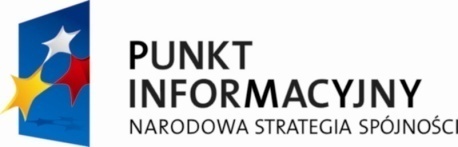 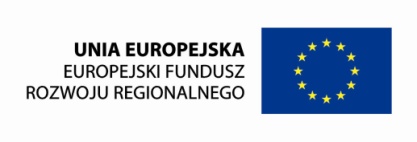 Program Operacyjny Inteligentny Rozwój
Dodatkowe wydatki w zakresie:

 Internacjonalizacji wyników wdrożenia B+R, związanych z ich komercjalizacją na rynkach zagranicznych,
 Tworzenia lub rozwoju infrastruktury badawczo-rozwojowej
 Ochrony własności intelektualnej ( w tym poza granicami kraju), z wyłączeniem kosztów postępowań sądowych
 Wzornictwa
 Rozwoju kadr (w ramach cross financingu)
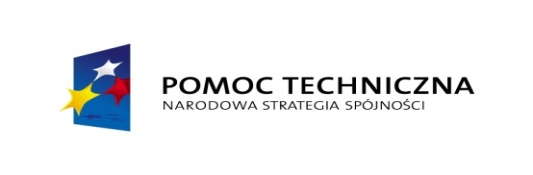 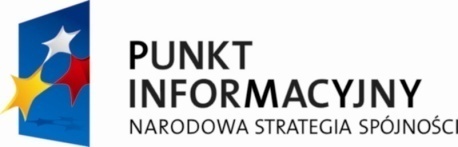 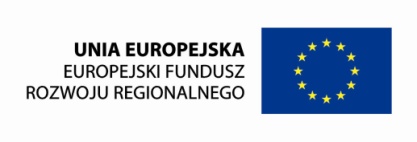 Program Operacyjny Inteligentny Rozwój
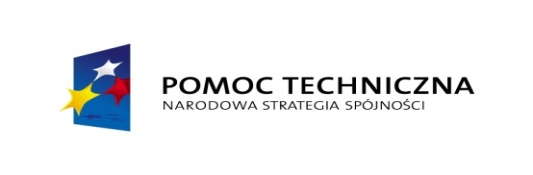 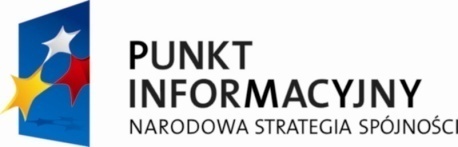 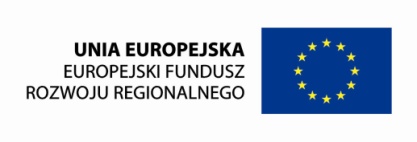 Program Operacyjny Inteligentny Rozwój
Oś priorytetowa IV: Zwiększenie potencjału naukowo-badawczego
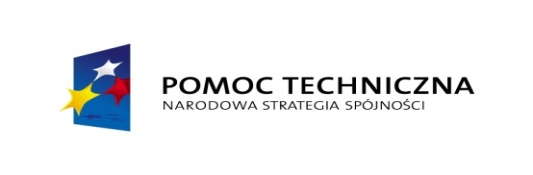 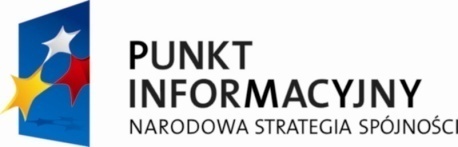 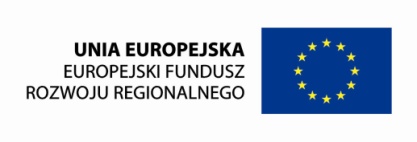 Fundusze Europejskie 2014-2020
Dziękuję za uwagę

Piotr Puczek

Główny Punkt Informacyjny Funduszy Europejskich
Urząd Marszałkowski Województwa Dolnośląskiego
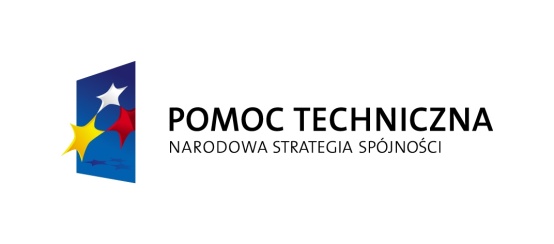 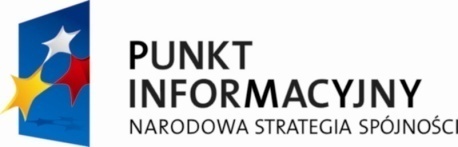 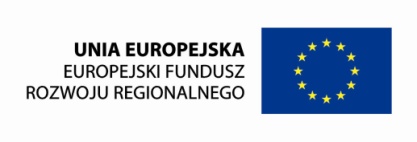